TÝDEN 2
CFF IV: genitive after nouns
‹#›
Jaká nemoc má v názvu barvu?
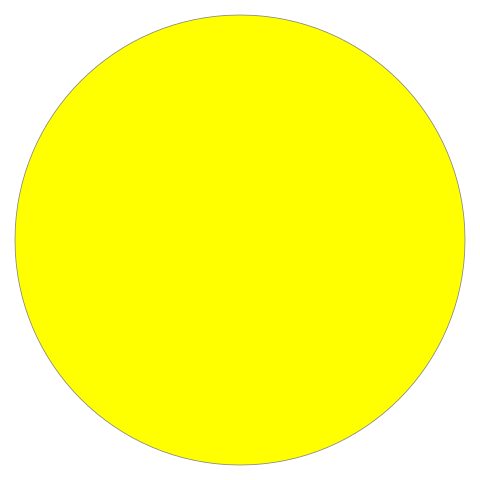 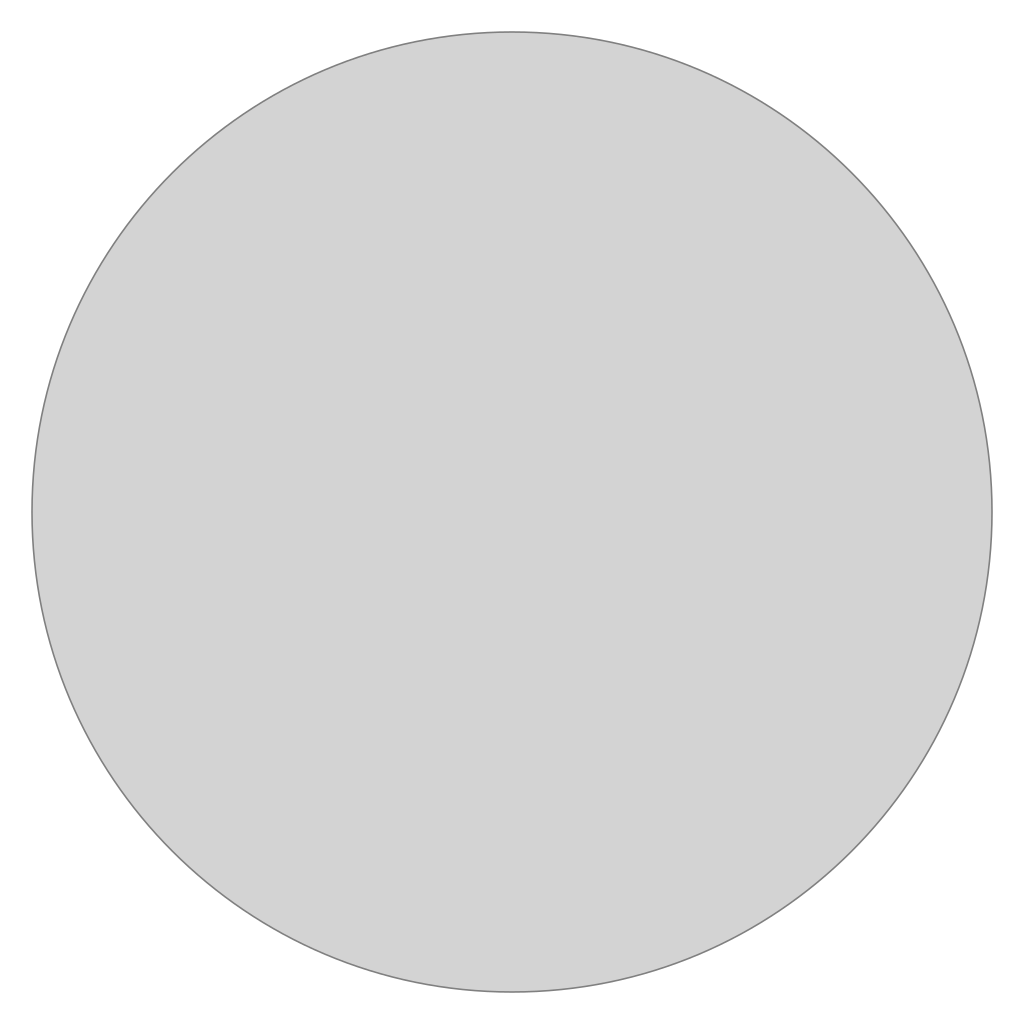 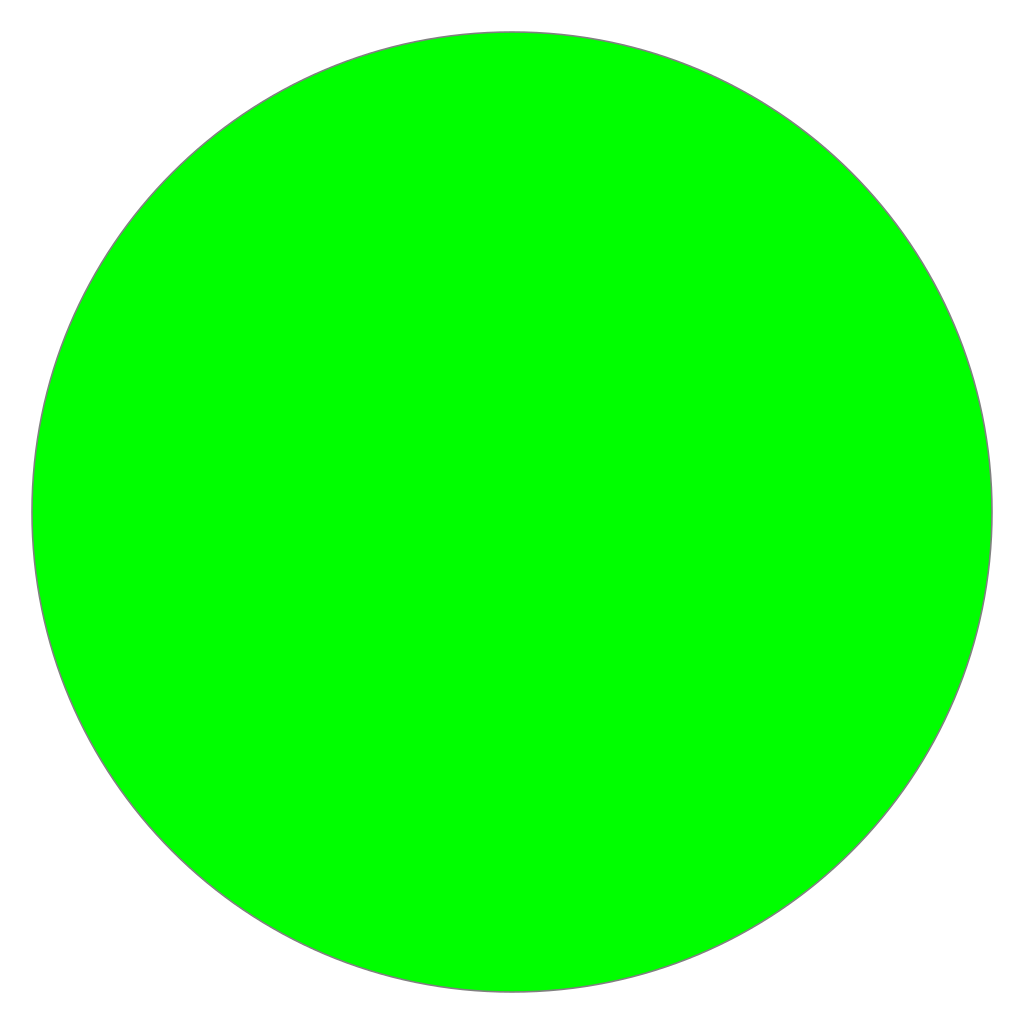 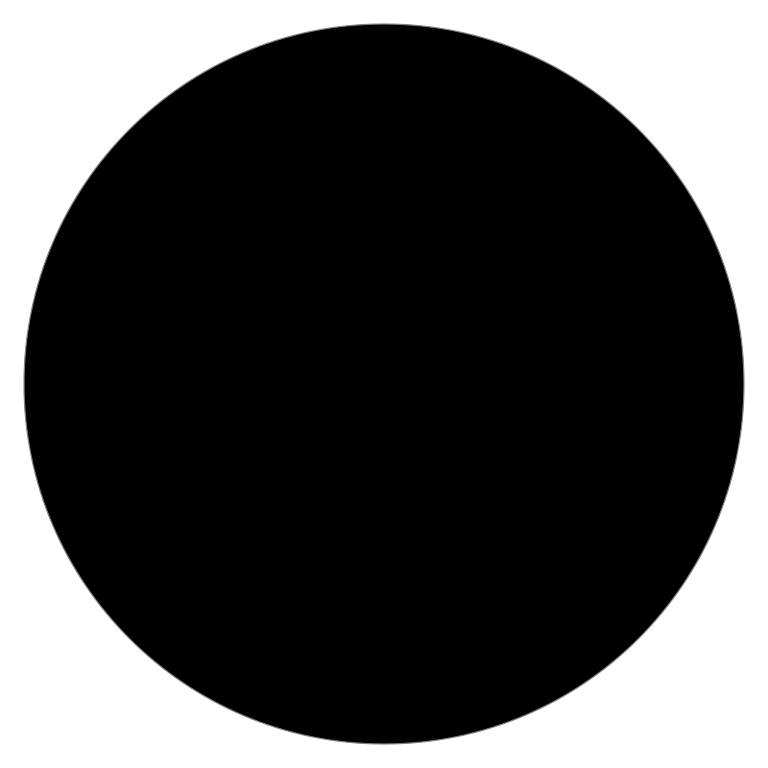 Jakou nemoc by podle symptomů mohl pacient mít?
Pacient je unavený, má horečku, má kašel a rýmu. Nechce nic jíst.
Pacient má zánět v krku a horečku. Je unavený. Bolí ho klouby a svaly.
Pacient má vysokou glykémii, musí často močit a je unavený.
Pacient má kašel, horečku a bolí ho na hrudi.
Dítě má vyrážku a teplotu.
Pacient cítí bolest na hrudi, trápí ho dušnost.
Pacienta bolí břicho (vpravo dole), má teplotu a zvrací.
Jakou nemoc by podle symptomů mohl pacient mít? ODPOVĚDI
Pacient je unavený, má horečku, má kašel a rýmu. Nechce nic jíst. CHŘIPKA
Pacient má zánět v krku a horečku. Je unavený. Bolí ho klouby a svaly. ANGÍNA 
Pacient má vysokou glykémii, musí často močit a je unavený. CUKROVKA
Pacient má kašel, horečku a bolí ho na hrudi. ZÁPAL PLIC
Dítě má vyrážku a teplotu. PLANÉ NEŠTOVICE
Pacient cítí bolest na hrudi, trápí ho dušnost. INFARKT
Pacienta bolí břicho (vpravo dole), má teplotu a zvrací. ZÁNĚT SLEPÉHO STŘEVA
Genitiv singuláru
Kdy potřebujeme gentiv? 
PREPOZICE: do, z/ze, u, od, bez, vedle, kolem, během, uprostřed, blízko, kromě, podle, podél
SLOVESA: *ptát se (ptám se) - ptám se maminky, *bát se (bojím se) - bojím se tmy, *všimnout si (= to notice, všimnu si)
PARTITIVE: kolik? (“of”)
kelímek jogurtu, kilo masa, litr mléka, tabulka čokolády, sklenice vody, kousek pizzy, láhev vína
“of” meaning: barva svetru, okno domu, chuť piva
Medical Czech: bolest (bolest hlavy), zánět (zánět středního ucha), vyšetření (vyšetření srdce), rakovina (rakovina kůže)
Genitive after nouns
Theory: if you have [anything 1] OF [anything 2], the [anything 1] can taky any case, but [anything 2] always takes the genitive.

Dcera měla minulý týden zánět (acc.) středního ucha (gen.).

Vezmeme vás na vyšetření (acc.) srdce (gen.).

Náš soused měl rakovinu (acc.) slinivky (gen.). Jeho syn se také bojí rakoviny (gen.) slinivky (gen.).
Jak děláme genitiv?
Masculine animate

Hard konsonant ending: + A:  bez doktora, vedle tatínka, od Petra, u kamaráda

Soft konsonant ending (ž, š, č, ř, c, j, -tel): + E:  bez zubaře, u lékaře, vedle Tomáše, od Lukáše
Jak děláme genitiv?
Masculine inanimate

Hard konsonant ending: + U: do obchodu, do supermarketu, do Madridu, do hotelu, bez cukru
! les, kostel, leden, únor, Londýn... + A: do lesa, do kostela, od ledna, do Londýna

Soft konsonant ending: + E: bez počítače, bez čaje, bez pomeranče
Jak děláme genitiv?
Feminimum

A → Y: škola - do školy, Amerika - do Ameriky, Ukrajina - z Ukrajiny, banka - vedle banky

E → E (no change): restaurace - do restaurace, rýže - bez rýže, ulice - vedle ulice, ložnice - uprostřed ložnice

Konsonant + E: z tramvaje, do garáže, vedle postele, odběr krve

Konsonant + I: vzorek moči
Jak děláme genitiv?
Neutrum

O → A: Brno - do Brna, město - do města, auto - bez auta, pivo - bez piva, litr vína

E/Ě → E/Ě (no change): moře - u moře, parkoviště - vedle parkoviště, hřiště - u hřiště

Í → Í (no change): náměstí - vedle náměstí, nádraží - u nádraží
Genitiv adjektiv
Ma

dobrý → dobrého

moderní → moderního 

Bydlím u českého kamaráda. 
Nepůjdu tam bez staršího bratra.
Mia

dobrý → dobrého

moderní → moderního 

Musíte jít kolem velkého parku.
Dám si talíř hovězího guláše.
F

dobrá → dobré

moderní → moderní 

Jedeme do České republiky.
Bydlím u starší sestry.
N

dobré - dobrého

moderní → moderního

Jdeme do nového kina. 
Mám zánět středního ucha.
Genitive: noun after noun (including adjectives)
zánět (slepé střevo) → zánět slepého střeva
rakovina (tlusté střevo) → rakovina tlustého střeva
bolest (levá noha) → bolest levé nohy
operace (kyčelní kloub) → operace kyčelního kloubu
extrakce (mléčný zub) → extrakce mléčného zubu
měření (krevní tlak) → měření krevního tlaku
analýza (ranní moč) → analýza ranní moči
Kdo/co in the genitive case
kdo → koho
co → čeho

U koho teď bydlíš?
Čeho se bojíš?
Bez čeho nemůžeš žít?
Koho se musím zeptat?